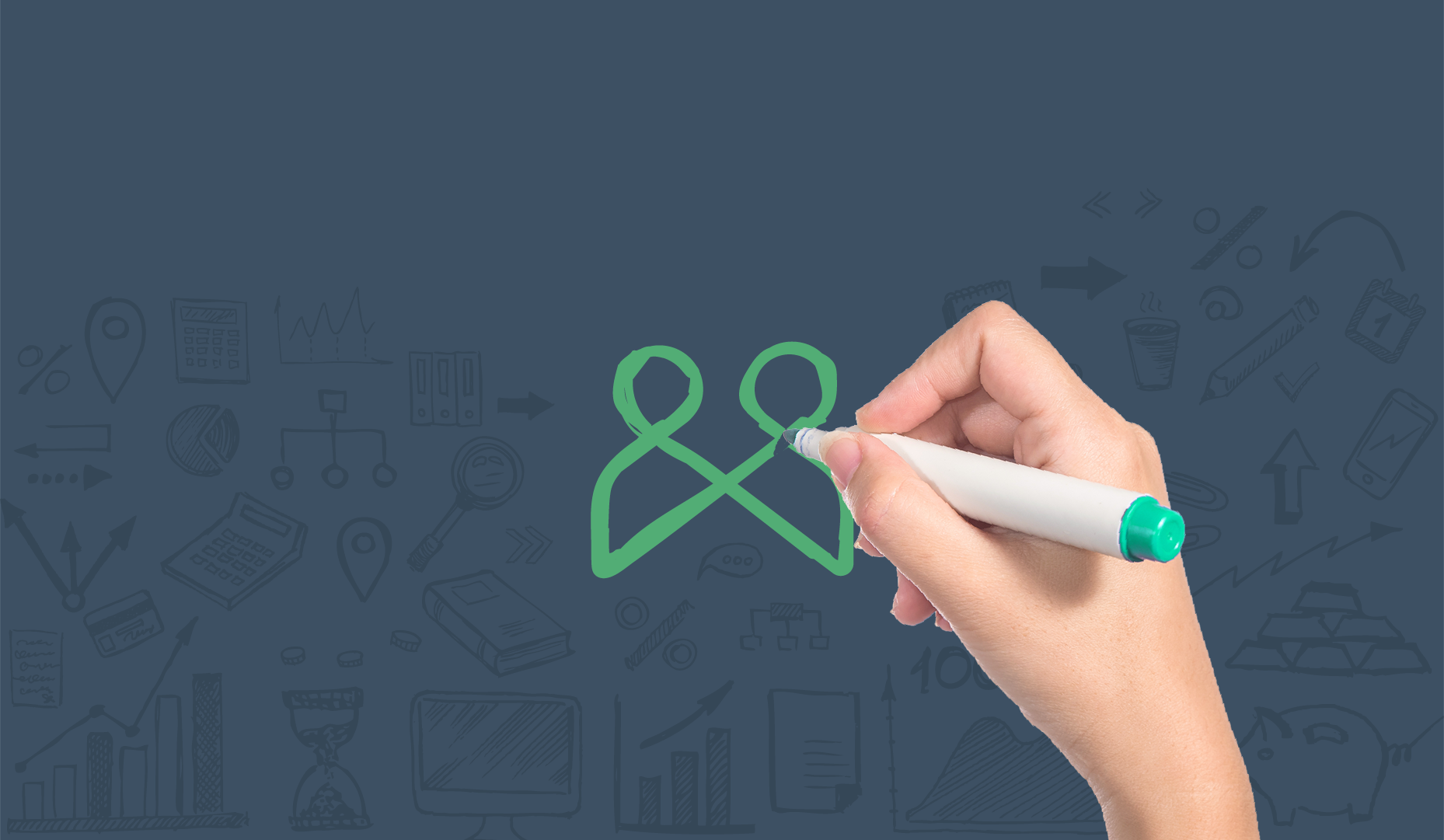 Oficina de elaboração do PAA 2023

Funpresp-Exe
Cristiano Rocha Heckert
Diretor Presidente
1
Planejamento  Estratégico (2020-2024)
Objetivos Estratégicos
Buscar rentabilidade consistente para os planos/perfis
Missão
Gerenciar reservas previdenciárias compatíveis e adequadas ao participante
Zelar pela segurança e prosperidade do servidor e de sua família hoje e amanhã
Visão
Garantir eficiência e escala
Ser a instituição privada de previdência líder no segmento de servidores públicos
Ser uma entidade focada no cliente
Zelar pelo clima e engajamento organizacional
Propósito
Valores
Ser o exemplo na gestão previdenciária brasileira regida pelos interesses dos participantes
Garantir governança de alto desempenho
1. Transparência
2. Confiança
3. Empatia
Ser reconhecido pela qualidade e  credibilidade
2
Ciclo de Desdobramento do 
Plano Estratégico Institucional
PAA 2024
Objetivos Estratégicos Institucionais
PAA 2023
PAA 2022
PAA 2021
PAA 2020
3
Planejamento Estratégico
Planos de Ação Anual (PAA)
Total de ações propostas a cada ano
Total = 98 ações
4
Planos de Ação Anual (PAA)
Total de ações remanescentes no início de 2022
Total = 50 ações
5
Planos de Ação Anual (PAA)
Total de ações remanescentes ao final de 2022
Total = 17 ações
6
Planos de Ação Anual (PAA)
Lista de ações remanescentes ao final de 2022
PAA 2021:
Ampliar Meios de Pagamento (Débito Automático, PIX etc.)
Aperfeiçoar simulador de expectativas dos benefícios não programados
Ampliar as ações de Educação Financeira e Previdenciária
PAA 2020: 
Reformular a Intranet
Automatizar Processos de Arrecadação
Automatizar Processos de Cadastro
PAA 2022:
Elaborar Programa de Certificação para Conselheiros e Gestores   da Fundação 
Desenvolver interação dos aplicativos Funpresp-Exe e SouGov
Operacionalizar empréstimos para o BACEN/Legislativo 
Desenvolver projeto para aplicação em derivativos
Revisão do modelo de perfis de investimentos
Implementar processo de avaliação dos Colegiados
Elaborar nova estratégia de marketing digital/redes sociais
Oferecer serviço de assessoria previdenciária
Disponibilizar serviços aos assistidos na Sala do Participante
Desenvolver funcionalidade no aplicativo da Funpresp para acompanhamento de planejamento previdenciário
Sistema front-to-back
7
Planejamento  Estratégico (2020-2024)
Objetivos Estratégicos
Relacionamento com Participantes
Buscar rentabilidade consistente para os planos/perfis
Missão
Gerenciar reservas previdenciárias compatíveis e adequadas ao participante
Zelar pela segurança e prosperidade do servidor e de sua família hoje e amanhã
Investimentos e benefícios
Visão
Garantir eficiência e escala
Ser a instituição privada de previdência líder no segmento de servidores públicos
Ser uma entidade focada no cliente
Governança e Gestão
Zelar pelo clima e engajamento organizacional
Propósito
Valores
Ser o exemplo na gestão previdenciária brasileira regida pelos interesses dos participantes
Garantir governança de alto desempenho
1. Transparência
2. Confiança
3. Empatia
Ser reconhecido pela qualidade e  credibilidade
8
Mapa Estratégico (2020-2024)
Visão: Ser a instituição privada de previdência líder no segmento de servidores públicos
Relacionamento com participantes
Investimentos e benefícios
Gerenciar reservas previdenciárias compatíveis e adequadas ao participante
Buscar rentabilidade consistente para os planos/perfis
Foco 
no 
cliente
Ser reconhecido pela qualidade e credibilidade
Governança e Gestão
Garantir governança de alto desempenho
Garantir 
eficiência e 
escala
Zelar pelo clima e engajamento organizacional
9
Encadeamento metodológico
Onde queremos chegar?
Objetivos estratégicos
Como saber se estamos no caminho certo e se já chegamos lá?
Indicadores
O que faremos para chegar lá?
Projetos (Ações)
10
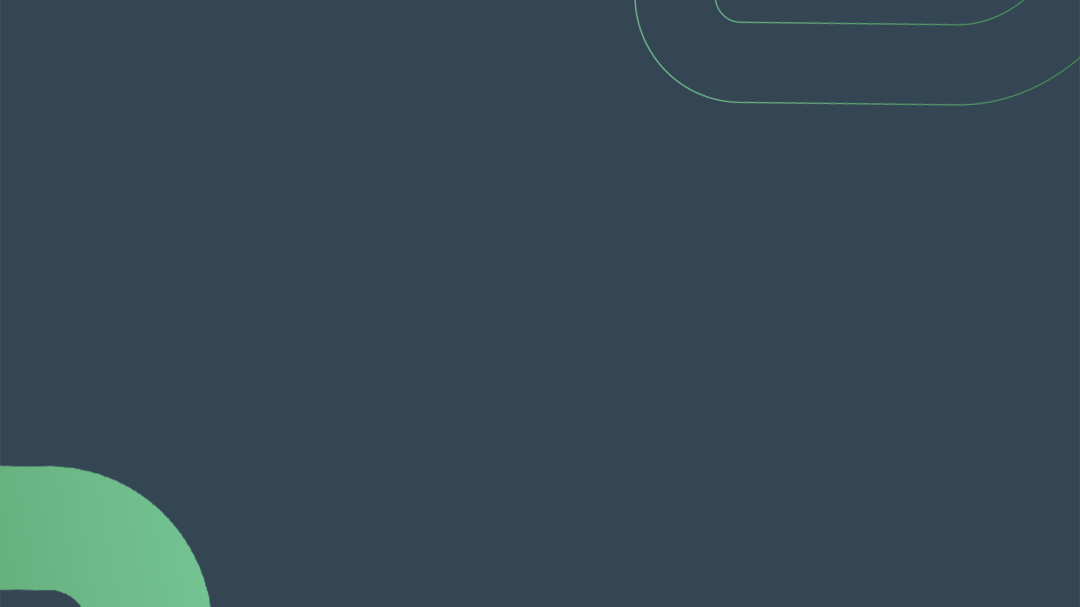 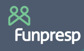 Objetivos estratégicos
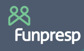 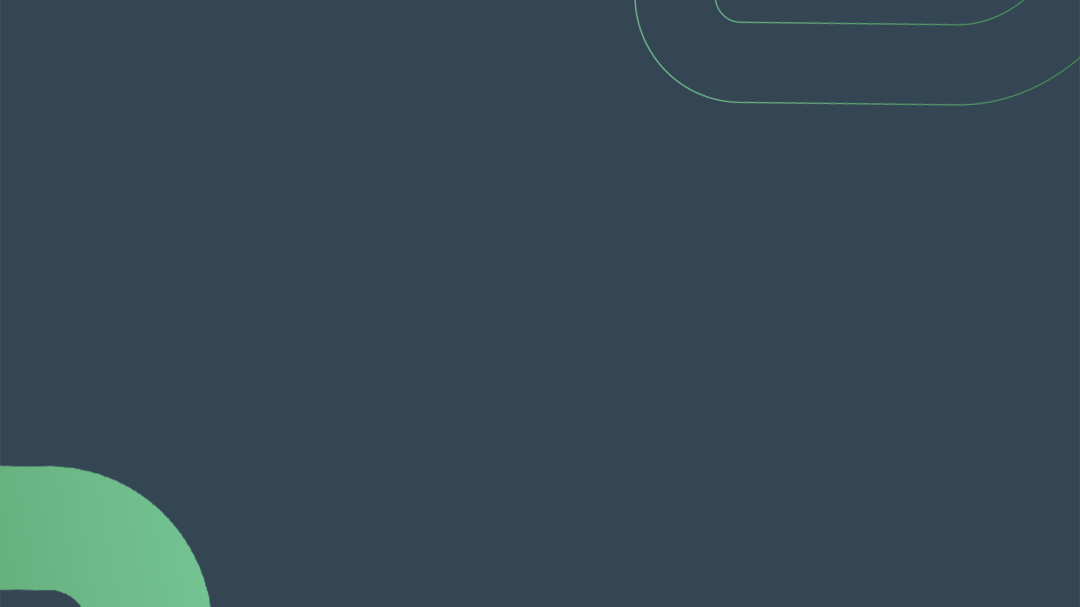 Visão: Ser a instituição privada de previdência líder no segmento de servidores públicos
Gerenciar reservas previdenciárias compatíveis e adequadas ao participante
Relacionamento com participantes
Investimentos e benefícios
Gerenciar reservas previdenciárias compatíveis e adequadas ao participante
Buscar rentabilidade consistente para os planos/perfis
Foco 
no 
cliente
Ser reconhecido pela qualidade e credibilidade
Governança e Gestão
Garantir governança de alto desempenho
Garantir 
eficiência e 
escala
Zelar pelo clima e engajamento organizacional
11
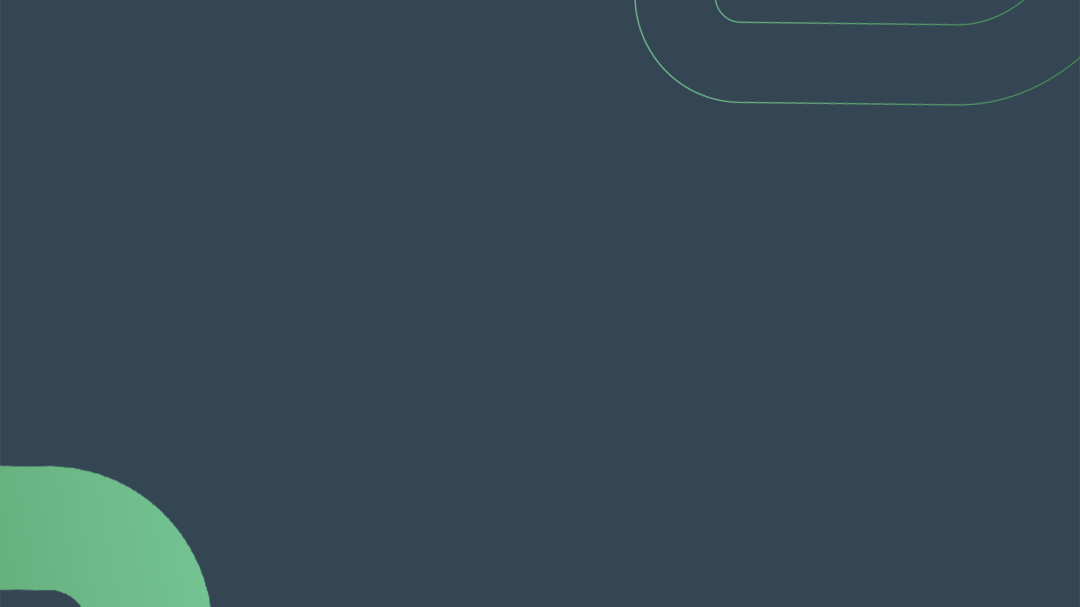 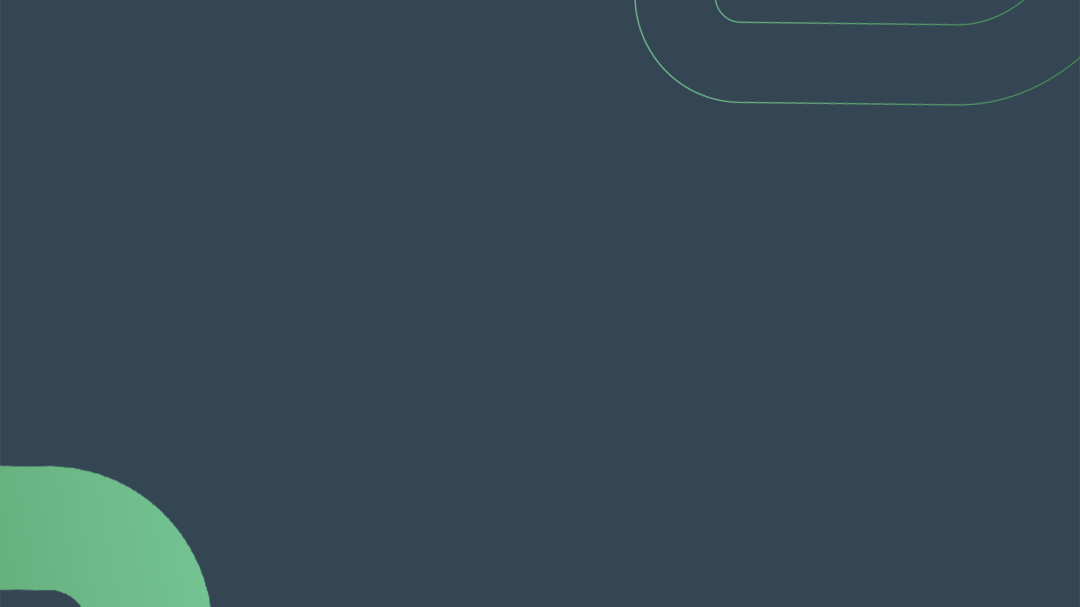 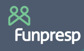 Perspectiva: Relacionamento com Participantes
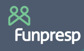 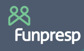 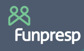 Perspectiva: Relacionamento com Participantes
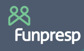 INDICADOR
Net Promoter Score (NPS)
OE 01 - Foco no Cliente
12
Objetivo Estratégico nº 01
Ser uma Entidade Focada no Cliente
PAA 2023
Oriundo dos Planos anteriores
Ampliar as ações de Educação Financeira e Previdenciária
Elaborar nova estratégia de marketing digital/redes sociais
Disponibilizar serviços aos assistidos na Sala do Participante
Educação Financeira e Previdenciária
Nova estratégia de marketing digital/redes sociais
Serviços aos assistidos na Sala do Participante
Novas sugestões
Sistema Próprio de Gestão de Ouvidoria
Canal Externo de Denúncias
Plano de Dados Abertos
Realizar testes para saber o que o participante deseja em relação ao seu plano de previdência. Como deseja ser atendido? (presencial, canais eletrônicos, um consultor no órgão? E tomar ações decorrentes do resultado da pesquisa
Melhoria nos canais de comunicação, chat online, Telegram, Whatsapp (Robotização)
Estratégia de Marketing Digital em eixos: marketing de conteúdo, de relacionamento, comercial, automação e inteligência de dados/ Avaliação do Novo Portal e do aplicativo com testes de usuários e de acessibilidade/ Consolidação do atendimento integrado
13
Objetivo Estratégico nº 01
Ser uma Entidade Focada no Cliente
PAA 2023
Oriundo dos Planos anteriores
Ampliar as ações de Educação Financeira e Previdenciária
Elaborar nova estratégia de marketing digital/redes sociais
Disponibilizar serviços aos assistidos na Sala do Participante
Educação Financeira e Previdenciária
Nova estratégia de marketing digital/redes sociais
Serviços aos assistidos na Sala do Participante
Novas sugestões
Sistema Próprio de Gestão de Ouvidoria
Canal Externo de Denúncias
Plano de Dados Abertos
Atender em lista de prioridade os feedbacks do participante em relação aos canais de atendimento e listando as melhorias enviadas e atendidas.
Aplicativo interativo com educação financeira e previdenciária, comparativos de desempenho de rentabilidade, simuladores
Realizar periodicamente, assembleias abertas aos participantes de "prestação de contas" e apresentação de indicadores estratégicos (processo)
14
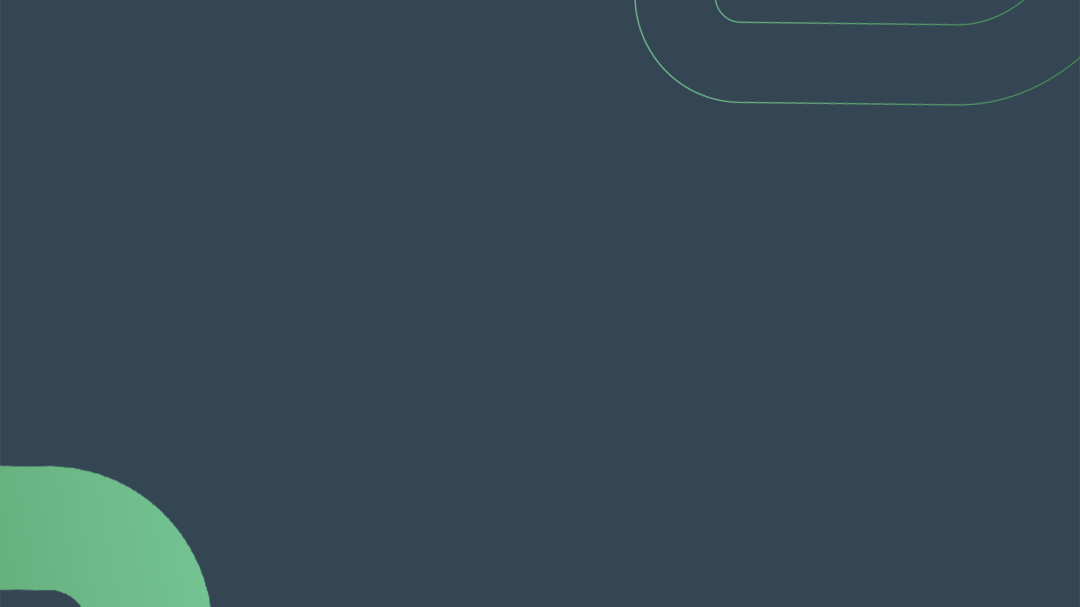 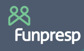 Objetivos estratégicos
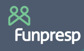 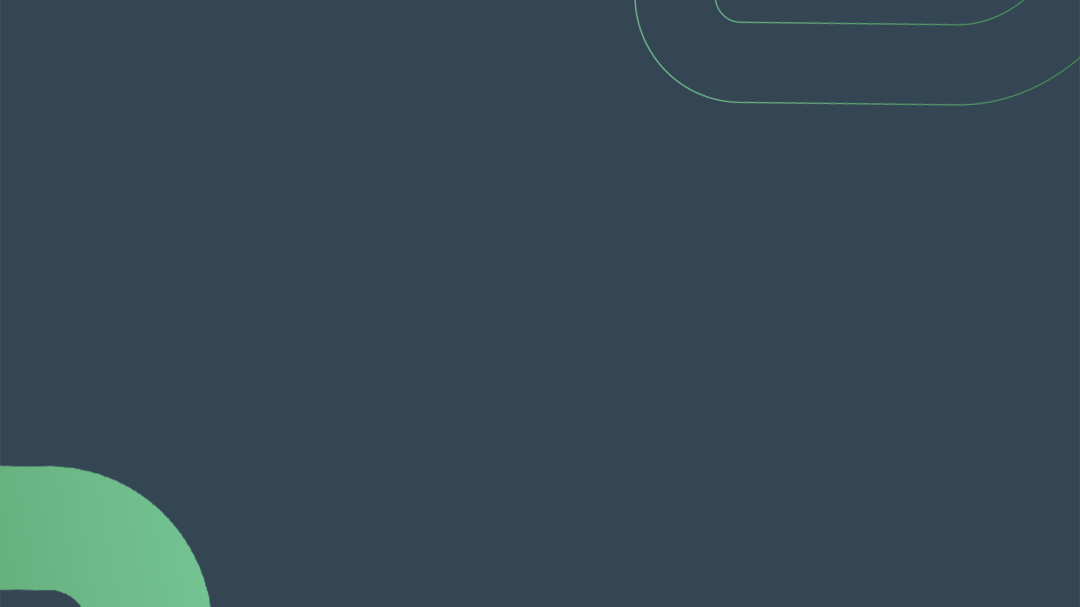 Visão: Ser a instituição privada de previdência líder no segmento de servidores públicos
Gerenciar reservas previdenciárias compatíveis e adequadas ao participante
Relacionamento com participantes
Investimentos e benefícios
Gerenciar reservas previdenciárias compatíveis e adequadas ao participante
Buscar rentabilidade consistente para os planos/perfis
Foco 
no 
cliente
Ser reconhecido pela qualidade e credibilidade
Governança e Gestão
Garantir governança de alto desempenho
Garantir 
eficiência e 
escala
Zelar pelo clima e engajamento organizacional
15
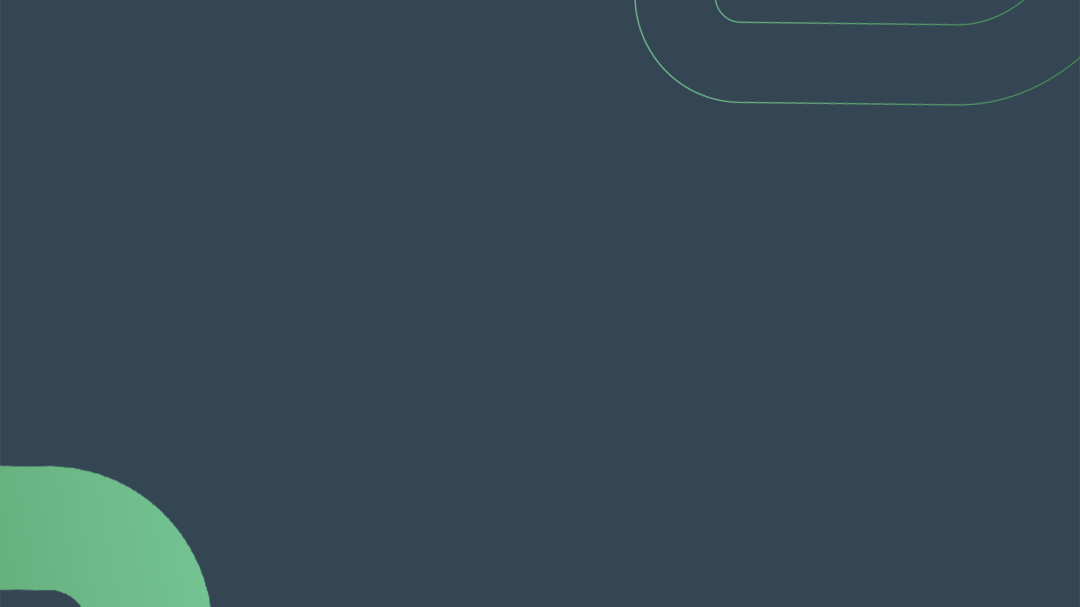 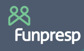 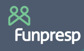 Perspectiva: Relacionamento com Participantes
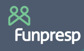 Perspectiva: Relacionamento com Participantes
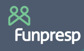 INDICADORES
Novo
Novo
Quantitativo de participantes ativos
Novo
Taxa de Participação
OE 02 - Ser reconhecido pela qualidade e  credibilidade
Taxa de Retenção
Novo
16
Objetivo Estratégico nº 02
Ser reconhecido pela qualidade e credibilidade
PAA 2023
Oriundo dos Planos anteriores
Automatização dos processos de arrecadação
Automatização dos processos de cadastro
Automatizar Processos de Arrecadação
Automatizar Processos de Cadastro
Novas sugestões
Criação de planos instituídos
Incorporação de planos de benefícios de autarquias federais
Novos produtos ao participante (cartão de crédito, plano de saúde etc.)
Estudos sobre planos família
Empregados da fundação como participantes
Entidades no escopo da Fundação com planos próprios
Estatais federais como patrocinadoras (futuro)
Parcerias/maior relacionamento com  associações, sindicatos e entidades de classe (processo)
17
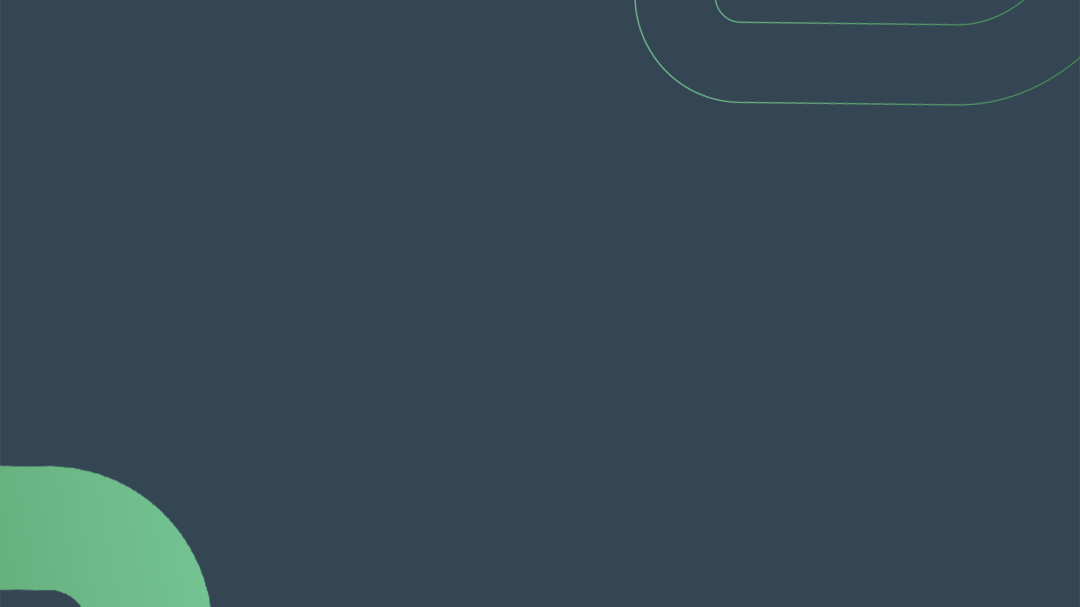 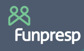 Objetivos estratégicos
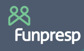 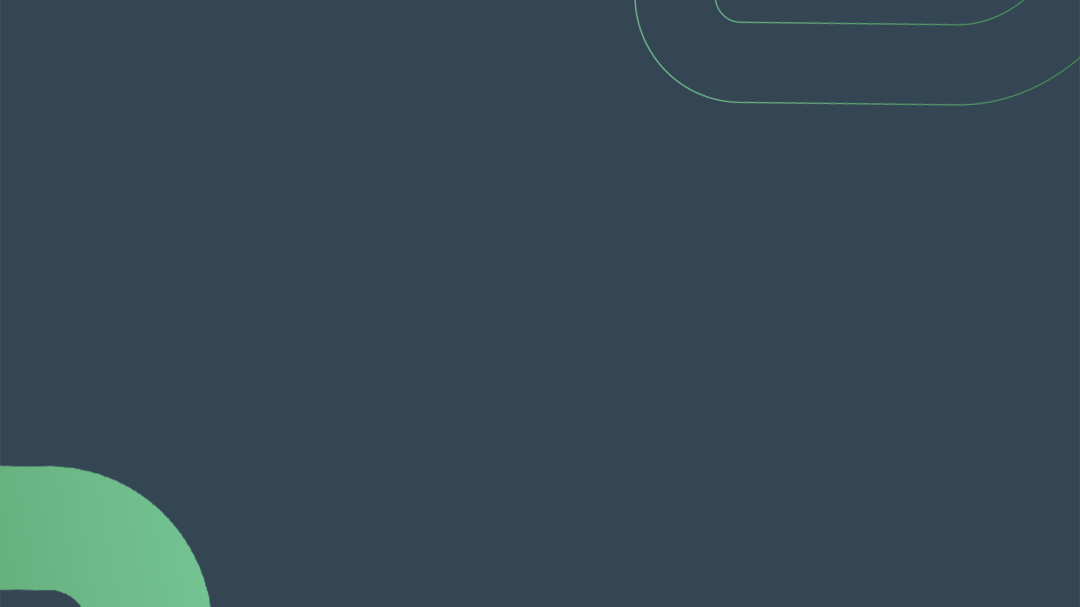 Visão: Ser a instituição privada de previdência líder no segmento de servidores públicos
Gerenciar reservas previdenciárias compatíveis e adequadas ao participante
Relacionamento com participantes
Investimentos e benefícios
Gerenciar reservas previdenciárias compatíveis e adequadas ao participante
Buscar rentabilidade consistente para os planos/perfis
Foco 
no 
cliente
Ser reconhecido pela qualidade e credibilidade
Governança e Gestão
Garantir governança de alto desempenho
Garantir 
eficiência e 
escala
Zelar pelo clima e engajamento organizacional
18
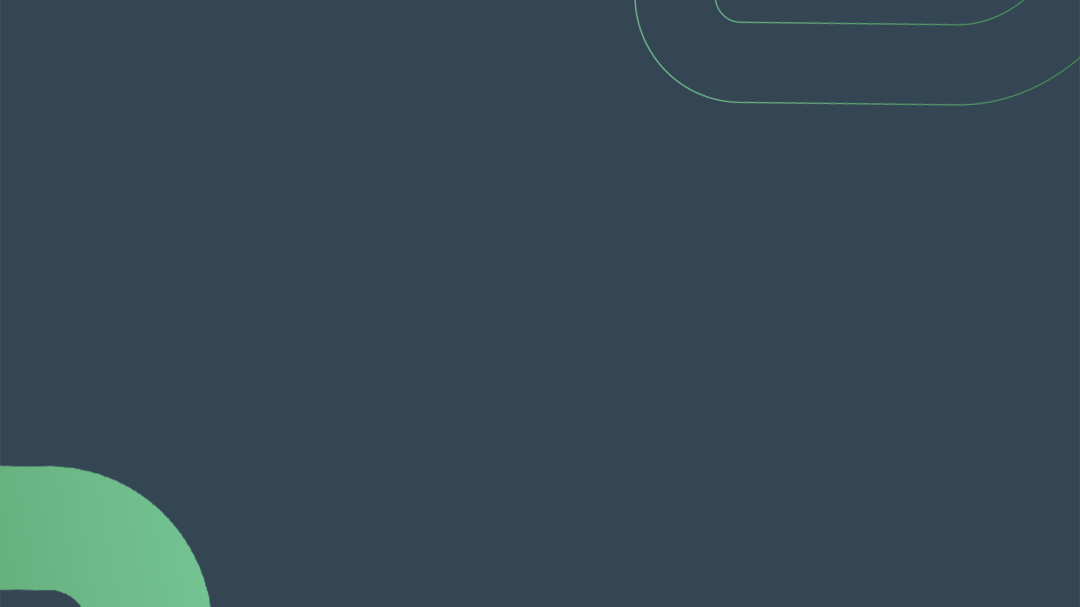 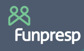 Perspectiva: Investimentos e Benefícios
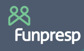 Indicadores Estratégicos
Indicadores Estratégicos
INDICADOR
Rentabilidade Consolidada
OE 03-Buscar rentabilidade consistente para os planos/perfis
19
Objetivo Estratégico nº 03
Buscar Rentabilidade Consistente para os Planos/Perfis
PAA 2023
Oriundo dos Planos anteriores
Empréstimos para servidores do BC/Legislativo 
Investimento em derivativos
Novo modelo de perfis de investimentos
Sistema “front-to-back”
Operacionalizar empréstimos para BC/Legislativo 
Desenvolver projeto para aplicação em derivativos
Revisão do modelo de perfis de investimentos
Sistema “front-to-back”
Novas sugestões
Demonstrar periodicamente a rentabilidade dos planos por vários canais e aguardar o feedback dos participantes (foco no cliente)
Desenvolver metodologia para cálculo de rentabilidade dos títulos públicos no vencimento (curva)
Realizar estudos para que, a médio prazo, a Fundação possa oferecer financiamento imobiliário (futuro)
Elaborar Política e Comitê de ALM (futuro)
Comunicação ao participante sobre investimentos e resultados
Investimento em crédito privado no exterior
Investimento ativo em renda variável no Brasil
 Contratação direta de crédito privado
20
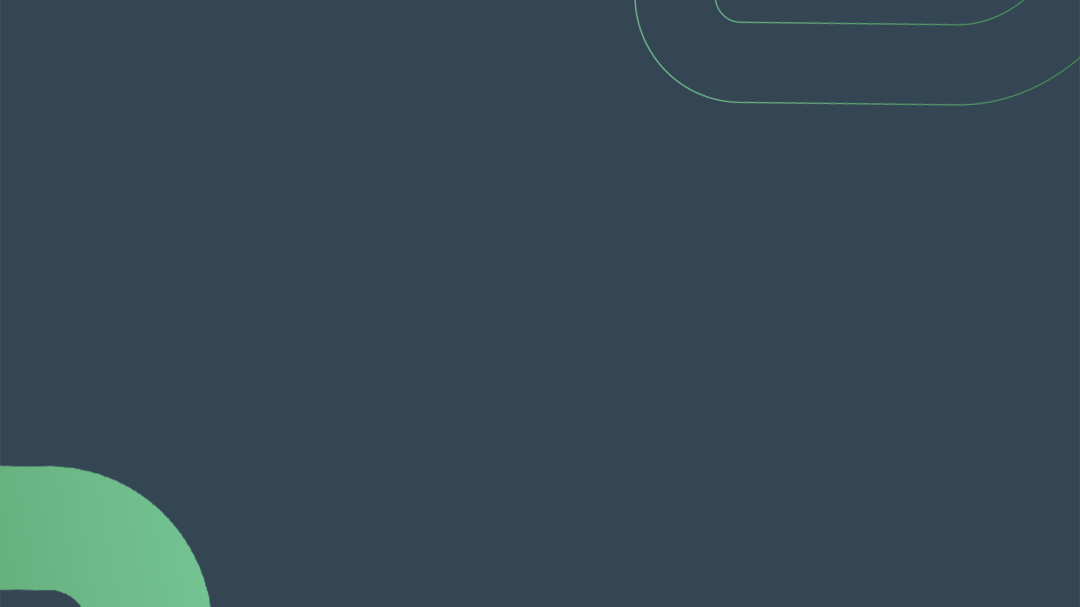 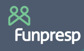 Objetivos estratégicos
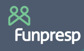 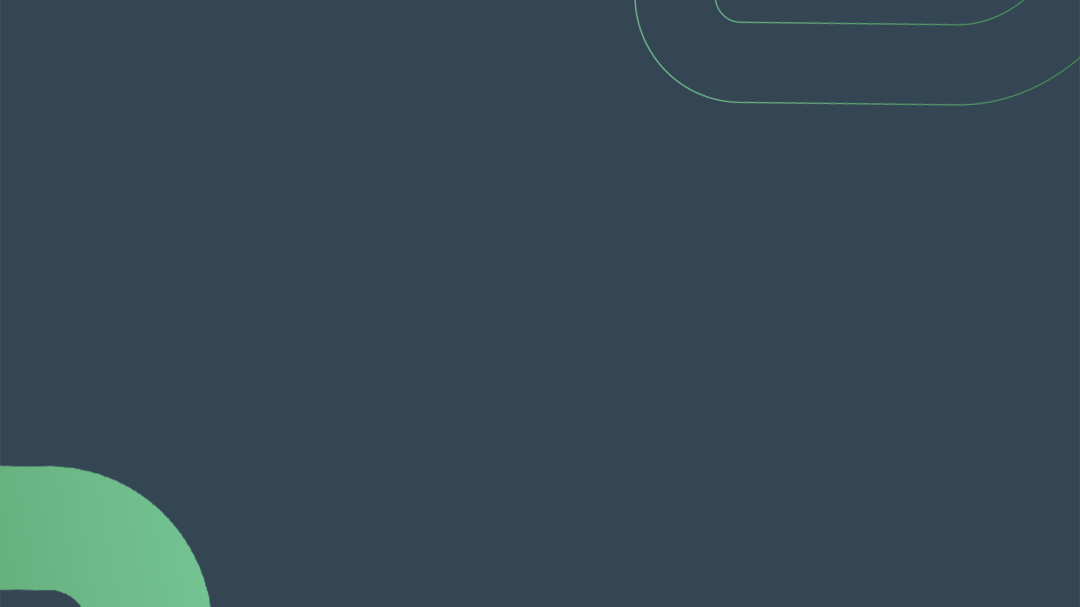 Visão: Ser a instituição privada de previdência líder no segmento de servidores públicos
Gerenciar reservas previdenciárias compatíveis e adequadas ao participante
Relacionamento com participantes
Investimentos e benefícios
Gerenciar reservas previdenciárias compatíveis e adequadas ao participante
Buscar rentabilidade consistente para os planos/perfis
Foco 
no 
cliente
Ser reconhecido pela qualidade e credibilidade
Governança e Gestão
Garantir governança de alto desempenho
Garantir 
eficiência e 
escala
Zelar pelo clima e engajamento organizacional
21
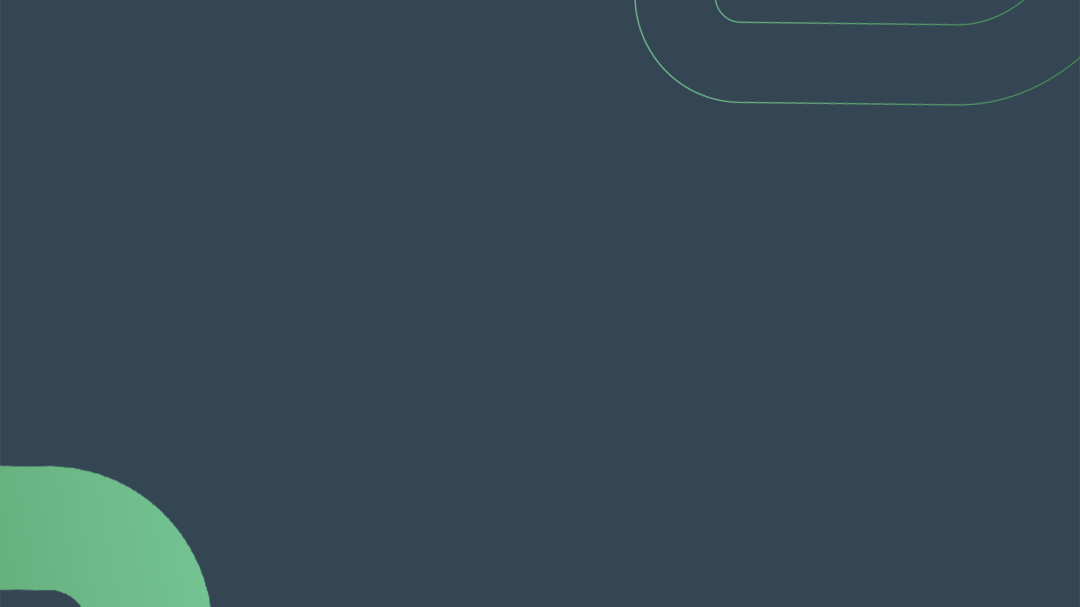 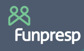 Perspectiva: Investimentos e Benefícios
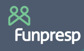 Indicadores Estratégicos
Indicadores Estratégicos
INDICADORES
Reservas Acumuladas
OE 04 -Gerenciar reservas previdenciárias compatíveis e adequadas ao participante
Sinais Vitais
Solvência Atuarial
22
Objetivo Estratégico nº 04
Gerenciar Reservas Previdenciárias Compatíveis e Adequadas ao Participante
PAA 2023
Oriundo dos Planos anteriores
Aperfeiçoar simulador de expectativas dos benefícios não programados
Desenvolver interação dos aplicativos Funpresp-Exe e SouGov.br
Desenvolver funcionalidade no aplicativo para acompanhamento de planejamento previdenciário 
Oferecer serviço de assessoria previdenciária
Simulador de expectativas dos benefícios não programados
Integração da Funpresp-Exe ao Gov.br
Funcionalidade no aplicativo para acompanhamento de planejamento previdenciário
Novas sugestões
Expandir o aplicativo FUNPRESP para além da área restrita, de acesso rápido. 
Planejamento de Aposentadoria, apresentando comparativo de Meta de Benefício versus a contribuição atual, para alinhar a expectativa futura ao nível de contribuição atual, para evitar o risco de frustação.
Contratação de plataforma de inteligência artificial para, "a um clique" ter soluções de adequação a renda esperada na aposentadoria, seja por aumento de alíquota, facultativas, aumento de prazo de aposentadoria, etc.
23
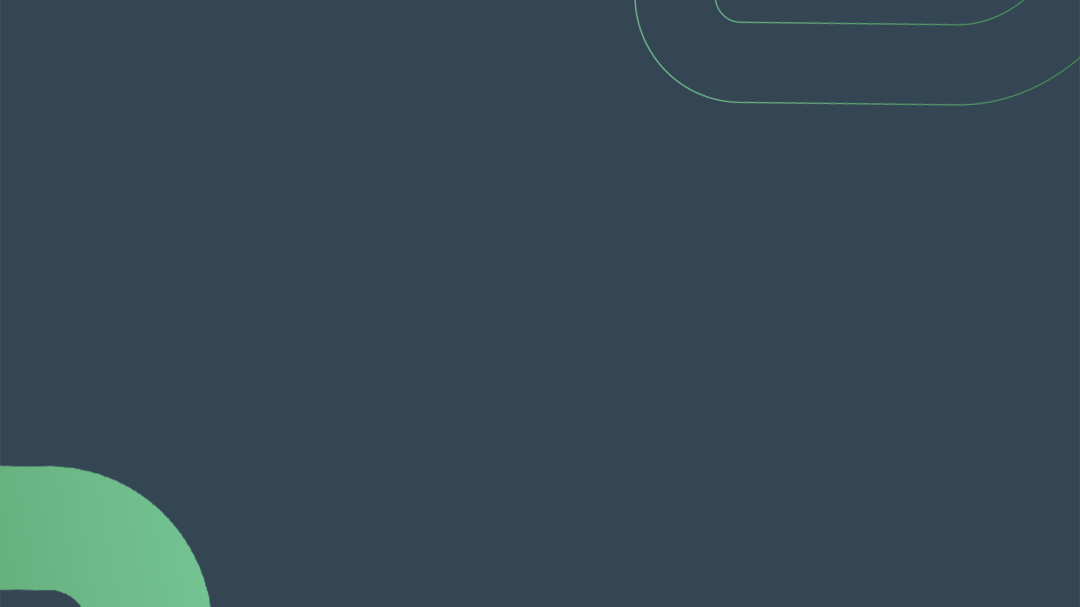 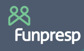 Objetivos estratégicos
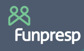 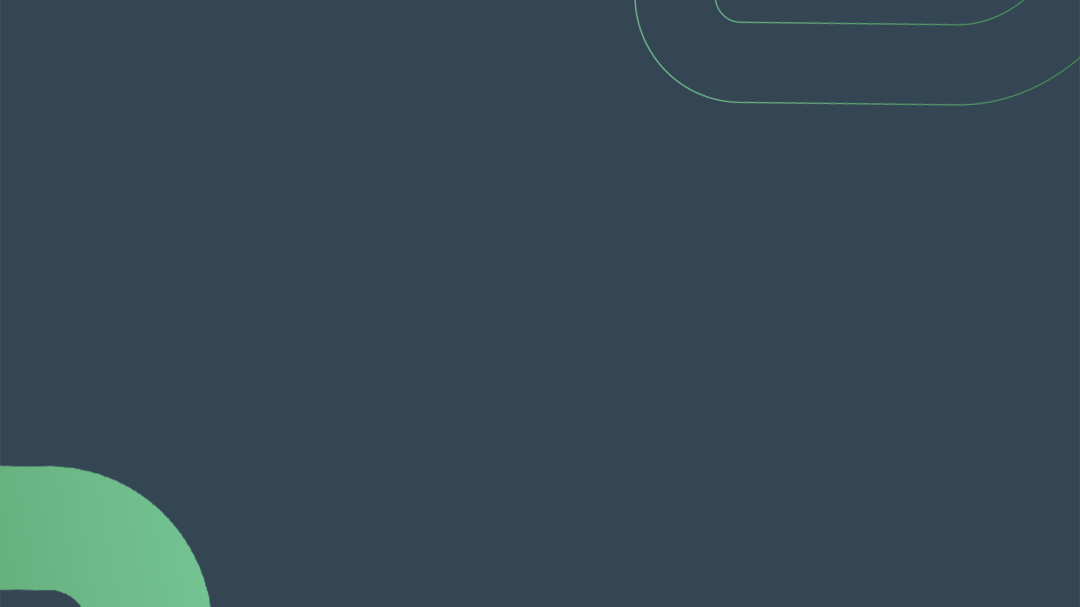 Visão: Ser a instituição privada de previdência líder no segmento de servidores públicos
Gerenciar reservas previdenciárias compatíveis e adequadas ao participante
Relacionamento com participantes
Investimentos e benefícios
Gerenciar reservas previdenciárias compatíveis e adequadas ao participante
Buscar rentabilidade consistente para os planos/perfis
Foco 
no 
cliente
Ser reconhecido pela qualidade e credibilidade
Governança e Gestão
Garantir governança de alto desempenho
Garantir 
eficiência e 
escala
Zelar pelo clima e engajamento organizacional
24
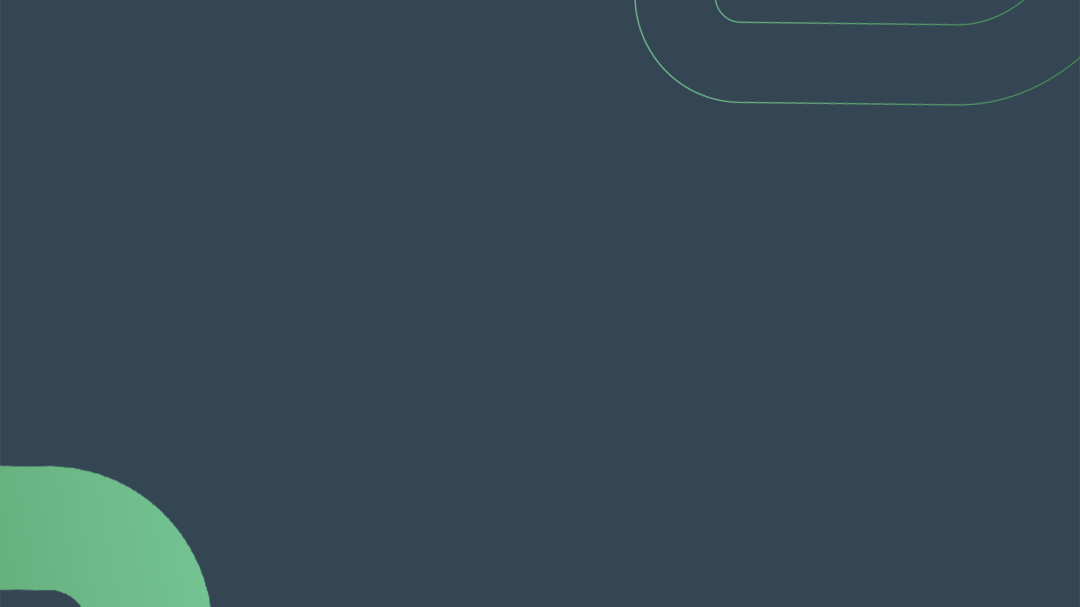 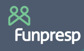 Perspectiva: Governança e Gestão
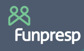 Indicadores Estratégicos
Indicadores Estratégicos
INDICADOR
Novo
OE 05 -Garantir governança de alto desempenho
Nível de Aderência ao Código de Boas Práticas da Previc
25
Objetivo Estratégico nº 05
Garantir Governança de Alto Desempenho
PAA 2023
Oriundo dos Planos anteriores
Reformulação da Intranet
Implementação de processo de avaliação dos Colegiados
Reformular Intranet
Implementar processo de avaliação dos Colegiados
Novas sugestões
Certificação de governança e compliance (Autorregulação Abrapp, Selo Pró-Ética e ISO 37301)
Programa ESG
Painel de Transparência
Sistema de Gestão de Riscos
Implantação de sistema/ferramenta para apoio da Governança, Compliance e Riscos
Agenda ESG
Desenvolver ações de responsabilidade social, voluntariado para os profissionais
Desenvolver diagrama com fluxo entre os comitês/DE/CF/CD
26
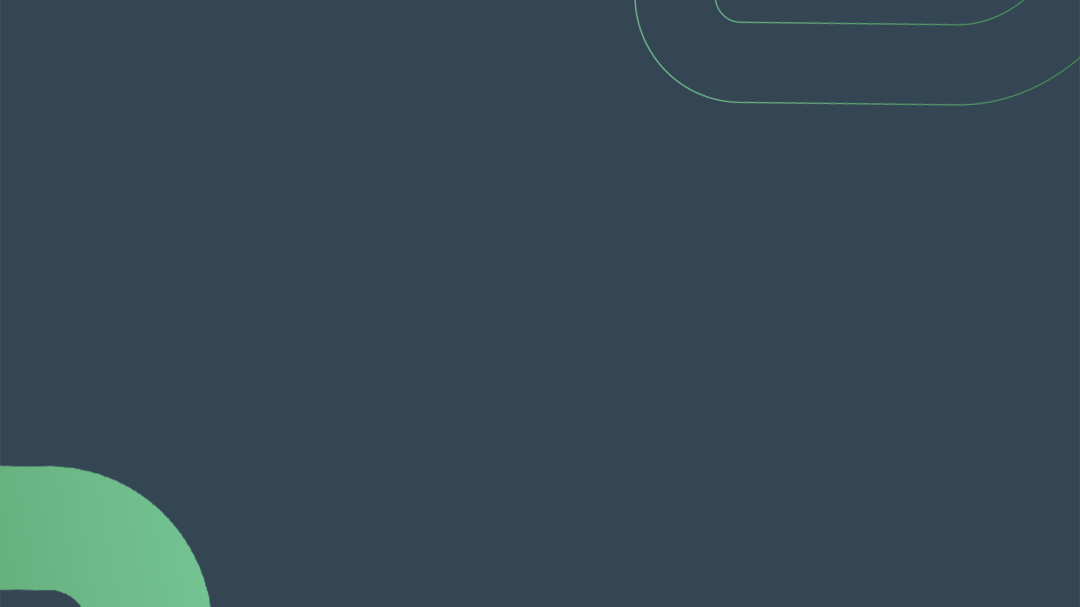 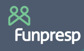 Objetivos estratégicos
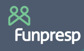 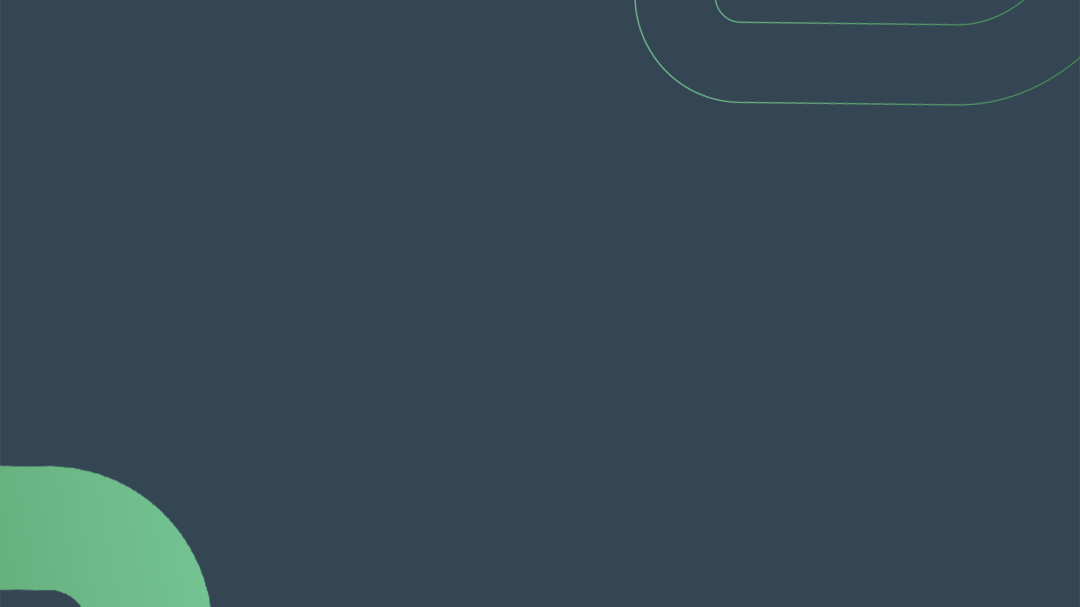 Visão: Ser a instituição privada de previdência líder no segmento de servidores públicos
Gerenciar reservas previdenciárias compatíveis e adequadas ao participante
Relacionamento com participantes
Investimentos e benefícios
Gerenciar reservas previdenciárias compatíveis e adequadas ao participante
Buscar rentabilidade consistente para os planos/perfis
Foco 
no 
cliente
Ser reconhecido pela qualidade e credibilidade
Governança e Gestão
Garantir governança de alto desempenho
Garantir 
eficiência e 
escala
Zelar pelo clima e engajamento organizacional
27
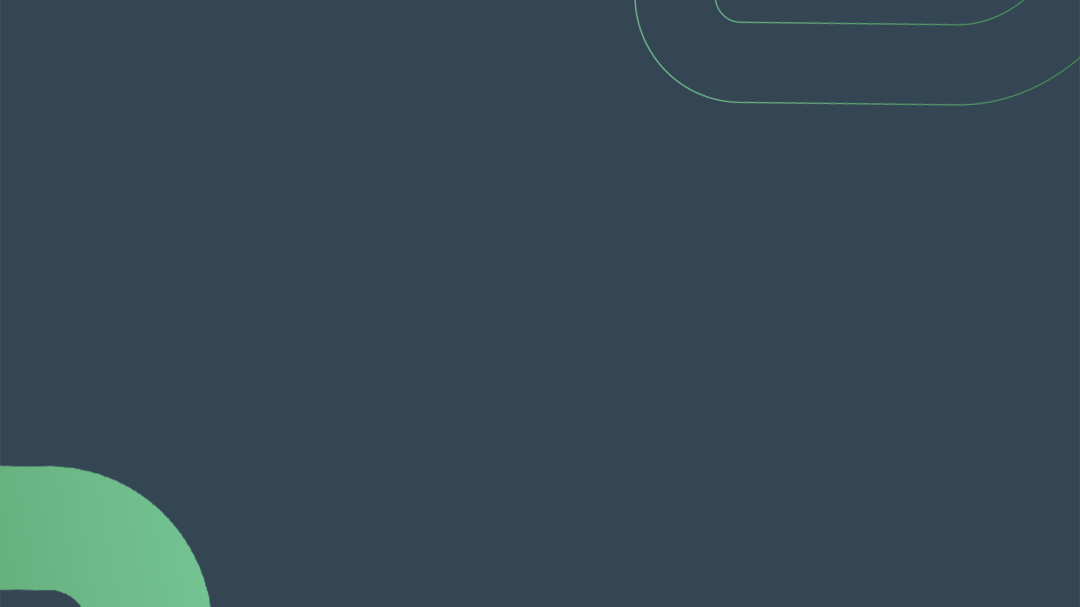 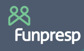 Perspectiva: Governança e Gestão
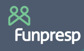 INDICADORES
Receita per Capita
Sinais Vitais
OE 06 -Garantir eficiência e escala
Sinais Vitais
Despesa Administrativa Per Capita
28
Objetivo Estratégico nº 06
Garantir Eficiência e Escala
PAA 2023
Oriundo dos Planos anteriores
Mapear Processos Prioritários
Ampliar Meios de Pagamento (Débito Automático, PIX etc.)
Mapeamento e redesenho de processos
Ampliação dos Meios de Pagamento (Débito Automático, PIX etc.)
Novas sugestões
Redução do tempo de disponibilização da cota
Redução de despesas administrativas (aluguel,  tarifas bancárias etc.)
Transformação de Processos - Redesenho/plano de implementação de melhorias
Estudos sobre a relação custo x benefício sobre o aluguel da sede da Fundação 
Criação de uma Coordenação de Segurança da Informação dentro da GETIC para dar atenção exclusiva a testes de backup, atualização de sistemas e gestão de dependências (versões de bibliotecas usadas pelas aplicações), Cybersecurity, análise proativa de logs e outros assuntos correlatos (estrutura)
29
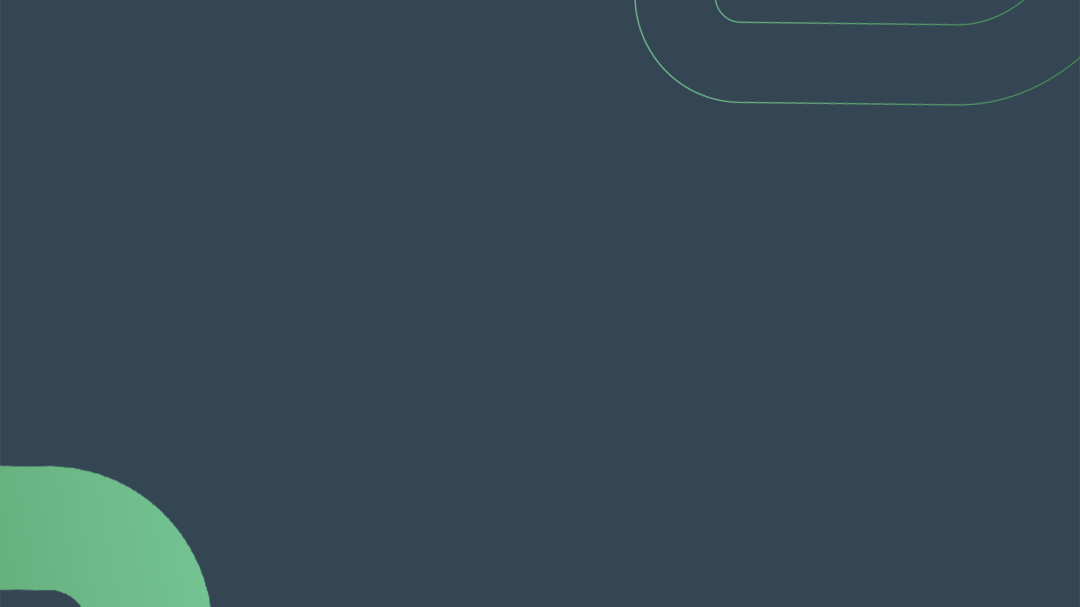 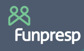 Objetivos estratégicos
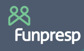 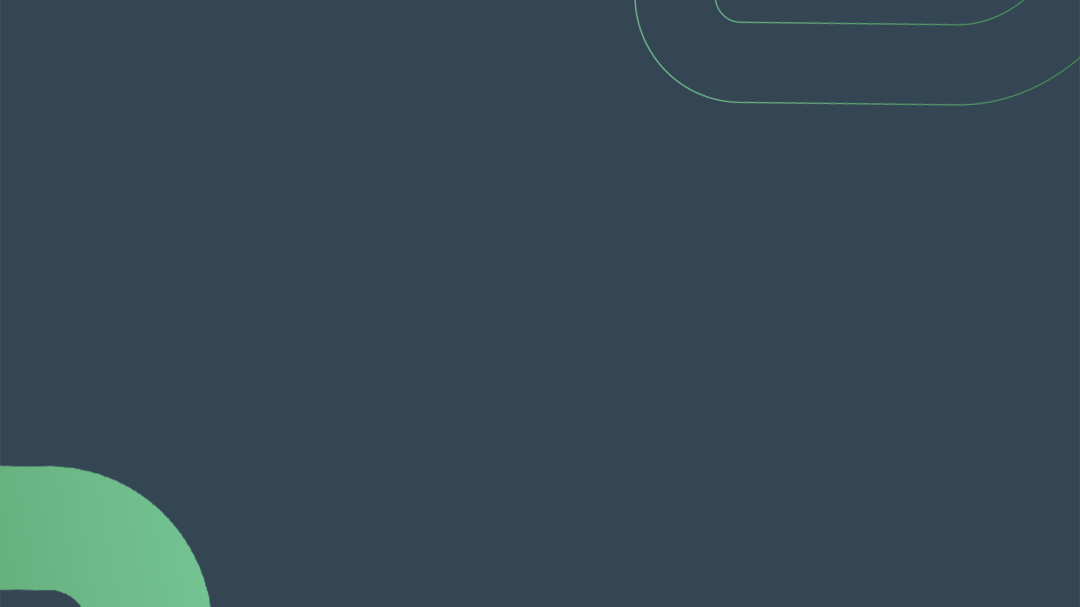 Visão: Ser a instituição privada de previdência líder no segmento de servidores públicos
Gerenciar reservas previdenciárias compatíveis e adequadas ao participante
Relacionamento com participantes
Investimentos e benefícios
Gerenciar reservas previdenciárias compatíveis e adequadas ao participante
Buscar rentabilidade consistente para os planos/perfis
Foco 
no 
cliente
Ser reconhecido pela qualidade e credibilidade
Governança e Gestão
Garantir governança de alto desempenho
Garantir 
eficiência e 
escala
Zelar pelo clima e engajamento organizacional
30
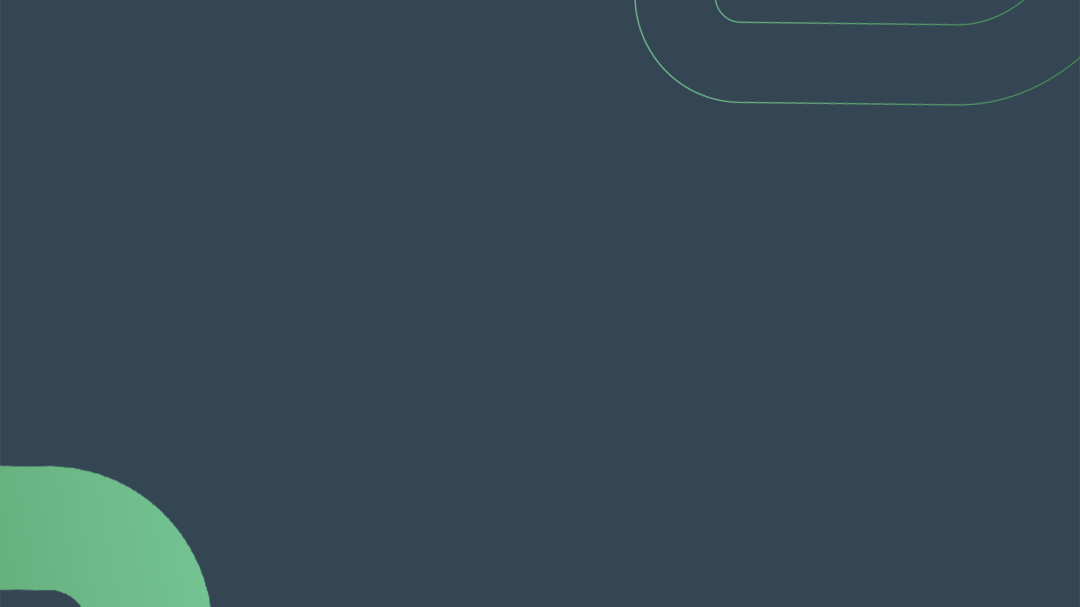 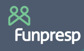 Perspectiva: Governança e Gestão
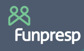 Novo
INDICADORES
Retenção do Quadro Funcional
OE 07 - Zelar pelo clima e engajamento organizacional
Índice de Satisfação Interna
31
Objetivo Estratégico nº 07
Zelar pelo clima e engajamento organizacional
PAA 2023
Oriundo dos Planos anteriores
Programa de Certificação para Conselheiros e Gestores da Fundação
Elaborar Programa de Certificação para Conselheiros e Gestores da Fundação
Programa de Capacitação “Embaixadores Funpresp”
Selo “Great Place to Work”
Novas sugestões
Criação de programa interno de "desenvolvimento de embaixadores da Funpresp-Exe" por intermédio de profunda capacitação sobre previdência, planos de benefícios, etc., fazendo com que nossos colaboradores possam representar e "vender" a Fundação com mais assertividade e domínio.
Criar programa para difundir conhecimento internamente, utilizando os talentos dos próprios colaboradores em diversas áreas.
Traçar Plano de Ação para se tornar uma empresa GPTW
32
Objetivo Estratégico nº 07
Zelar pelo clima e engajamento organizacional
PAA 2023
Oriundo dos Planos anteriores
Programa de Certificação para Conselheiros e Gestores da Fundação
Elaborar Programa de Certificação para Conselheiros e Gestores da Fundação
Novas sugestões
Criar cursos recorrentes e até coachs com atendimento personalizado para as lideranças existentes a fim de focar em autoconhecimento, inteligência emocional, empatia, foco no desenvolvimento de pessoas e como conseguir o engajamento da equipe (sinergia) para realização dos projetos. 
Possibilidade de avaliação das lideranças por parte dos subordinados e acompanhamento da alta gestão
Revisão do Plano de Carreira de Analistas de Previdência Complementar da Funpresp-Exe
Plano de sucessão de líderes 
Programa de capacitação e desenvolvimento dos profissionais, gestão por competências, construído conjuntamente entre os gestores e Gepes
Programa de Capacitação “Embaixadores Funpresp”
Selo “Great Place to Work”
Já contemplados nos processos em curso na Gepes
33
Ações anos anteriores
Novas ações
34
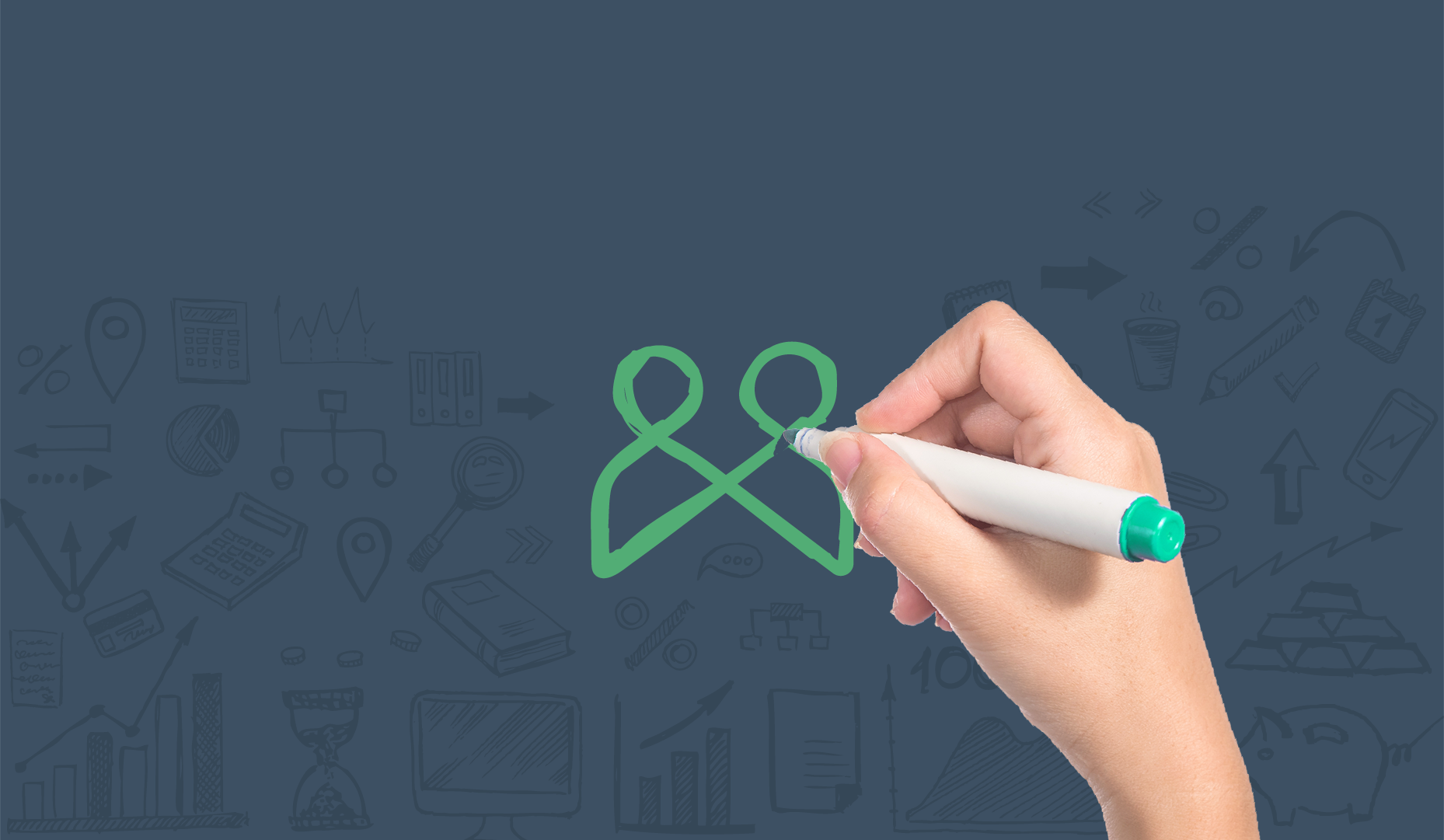 Obrigado
35